Концепция по созданию 
«Front office» 
по работе с
субъектами финансового мониторинга
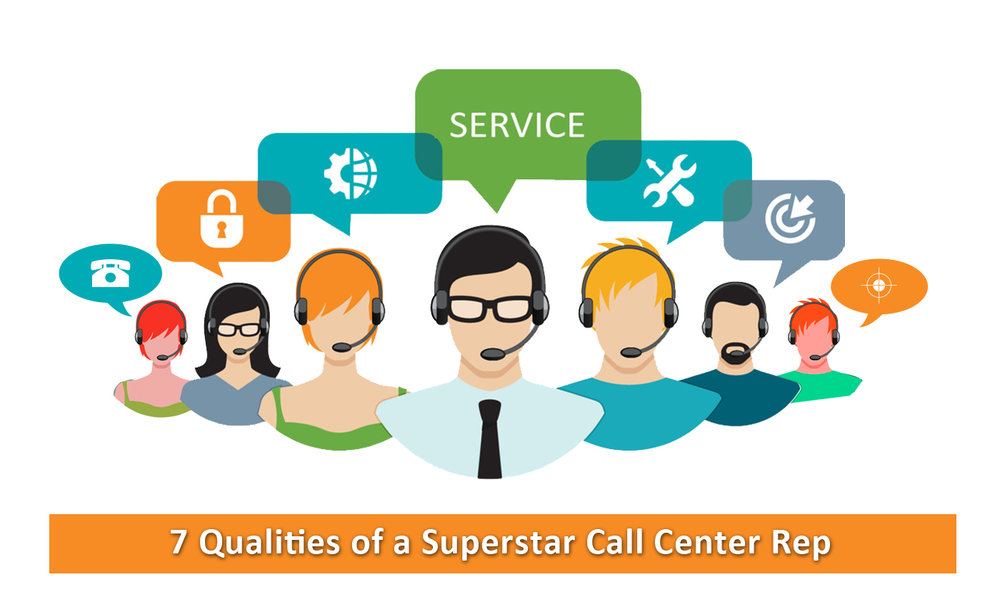 г. Нур-Султан, декабрь 2020 г.
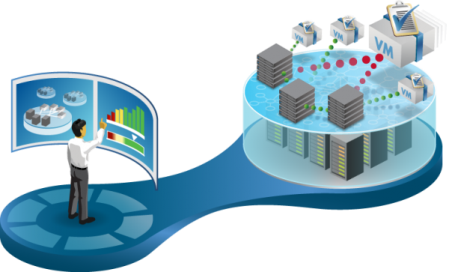 «Front office» - это единый центр оказания услуг для СФМ в сфере противодействия легализации (отмыванию) доходов полученных преступным путем и финансированию терроризма по принципу «одного окна».
Цель: содействие СФМ в разрешении вопросов в сфере противодействия легализации (отмыванию) доходов полученных преступным путем и финансированию терроризма. 
Задачи: 
Услуги предоставляемые субъектам финансового мониторинга:
    - обработка входящих звонков;
    - получение и ввод для последующей обработки обращений/заявок от СФМ;
    - взаимодействие с советующими подразделениями КФМ МФ РК для предоставления СФМ информации;
    - своевременное разъяснение вопросов в сфере противодействия легализации (отмыванию) доходов полученных преступным путем и финансированию терроризма (Закон ПОД/ФТ, НПА, типологии и т.д.);
    - учет на Elincense, регистрация в Системе сбора данных о финансовых операциях КФМ.
Разработка пошаговой инструкции для СФМ (разработка памятки)
Контент с наполнением НПА по видам СФМ
Видео/аудио обучение с использованием презентации
Ведение информационного контента
(Теlegram, Instagram, Facebook, WhatsApp)
Вопросы-ответы
Call center
Дистанционный мониторинг
Первый этап функционирования «Front office»
Повышение вовлеченности СФМ
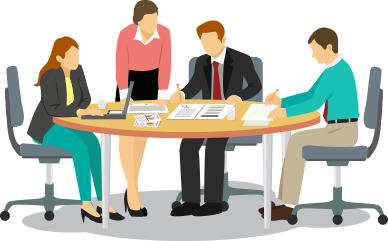 Внедрение первого этапа  
предполагает краткосрочное исполнение.
Предполагающие новые возможности охвата субъектов финансового мониторинга в сфере ПОД/ФТ
Комитет по финансовому мониторингу Министерства финансов РК
ПАМЯТКА СУБЪЕКТАМ ФИНАНСОВОГО МОНИТОРИНГА (СФМ)
ЯВЛЯЮЩИЕСЯ САМОРЕГУЛИРУЕМЫМИ ОРГАНИЗАЦИЯМИ (СРО)
Кто относится к СРО?
Юридические консультанты и другие независимые специалисты по юридическим вопросам;
 Бухгалтерские организации и профессиональные бухгалтера;
ИП и ЮЛ, осуществляющие операции с драгоценными металлами и драгоценными камнями, ювелирными изделиями из них;
ИП и ЮЛ, оказывающие посреднические услуги при осуществлении сделок купли-продажи                  недвижимого имущества и осуществляющие лизинговую деятельность в качестве лизингодателя без лицензии.
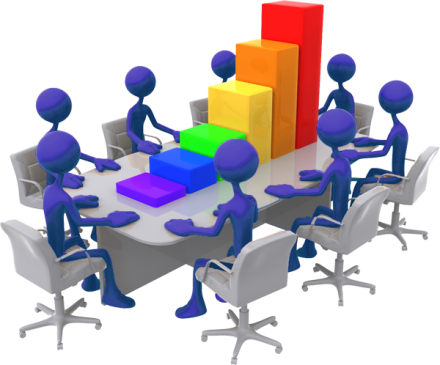 1
Как создать личный кабинет субъекта?
2
3
Как встать на учет СРО?
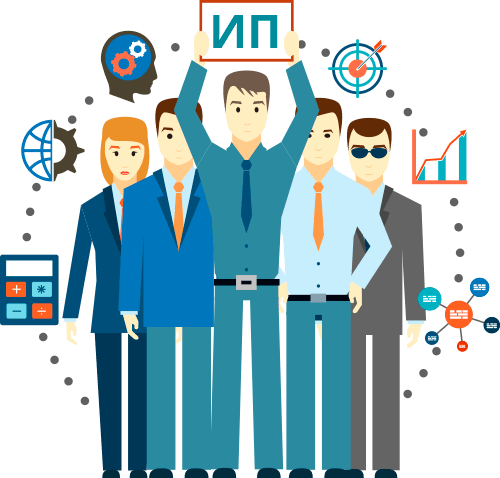 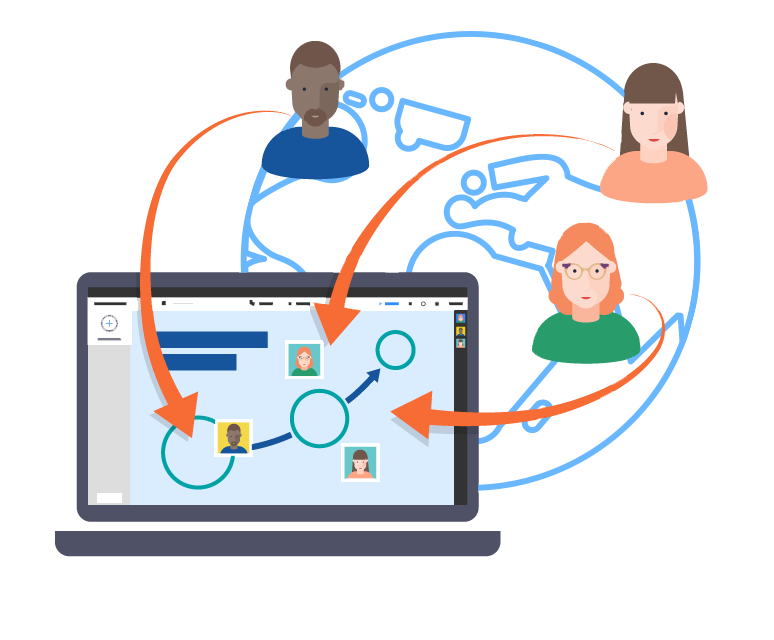 До направления операций подлежащих финансовому мониторингу, СРО необходимо пройти регистрацию в системе WEB СФМ (кабинет субъекта),на сайте Комитета по финансовому мониторингу https://kfm.gov.kz, во вкладке «В помощь СФМ», далее «СДФО». В открывшемся окне пройти по ссылке WEB СФМ.
СРО (за искл. бухгалтерских организации и профессиональных бухгалтеров) необходимо подать «уведомление о начале или прекращении деятельности лица, являющегося СФМ в соответствии с Законом РК О ПОД/ФТ*», на сайте «Электронное лицензирование РК» http://elicense.kz/;
*Закон РКО ПОД/ФТ  РК – Закон Республики Казахстан «О противодействии легализации (отмыванию) доходов, полученных преступным путем, и финансированию терроризма»
Комитет по финансовому мониторингу Министерства финансов РК
ПФР 
Комитет по финансовому мониторингу Министерства финансов Республики Казахстан
ЕСЛИ ВЫ ЯВЛЯЕТЕСЬ САМОРЕГУЛИРУЕМОЙ ОРГАНИЗАЦИЕЙ ,
ВАМ НЕОБХОДИМО ПОДАТЬ УВЕДОМЛЕНИЕ НА САЙТЕ ЭЛЕКТРОННОГО ЛИЦЕНЗИРОВАНИЯ elicense.kz

ДЛЯ СОЗДАНИЯ КАБИНЕТА СУБЪЕКТА ФИНАНСОВОГО МОНИТОРИНГА,
НЕОБХОДИМО ПРОЙТИ РЕГИСТРАЦИЮ НА САЙТЕ КОМИТЕТА kfm.gov.kz
CALL-ЦЕНТР
Звонок бесплатный
1009
Второй этап функционирования «Front office»
Портал электронного взаимодействия Комитета с СФМ
Дистанционный мониторинг
НПА
Обучение СФМ
Взаимодействие с СФМ и ГО
Колл-центр
Аналитические сводки
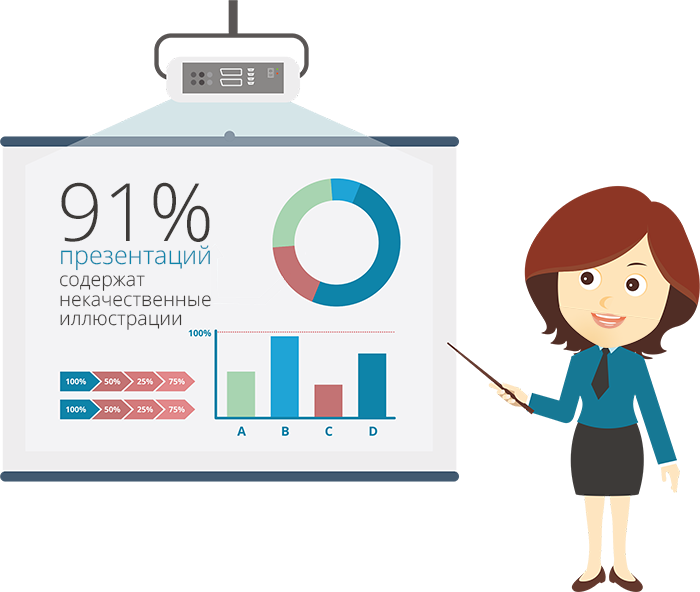 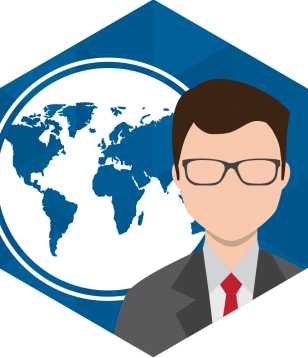 Кураторы для СФМ
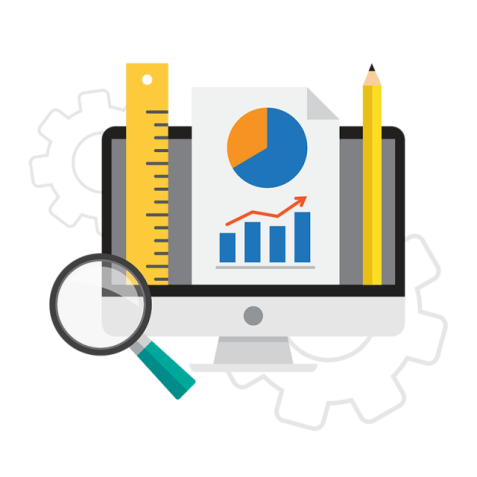 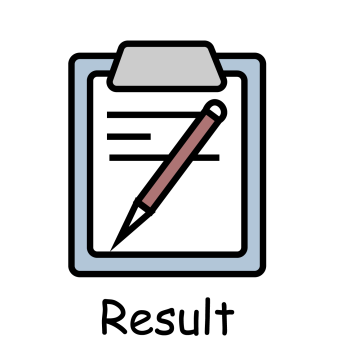 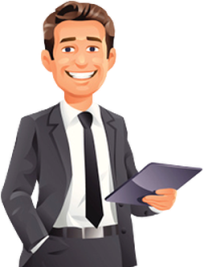 Гид по Порталу предназначенный ознакомить СФМ с сайтом Комитета
Рейтинг БВУ
Иванов И.И.
Главный эксперт
Управления F1
Тел. 87-07-77-77
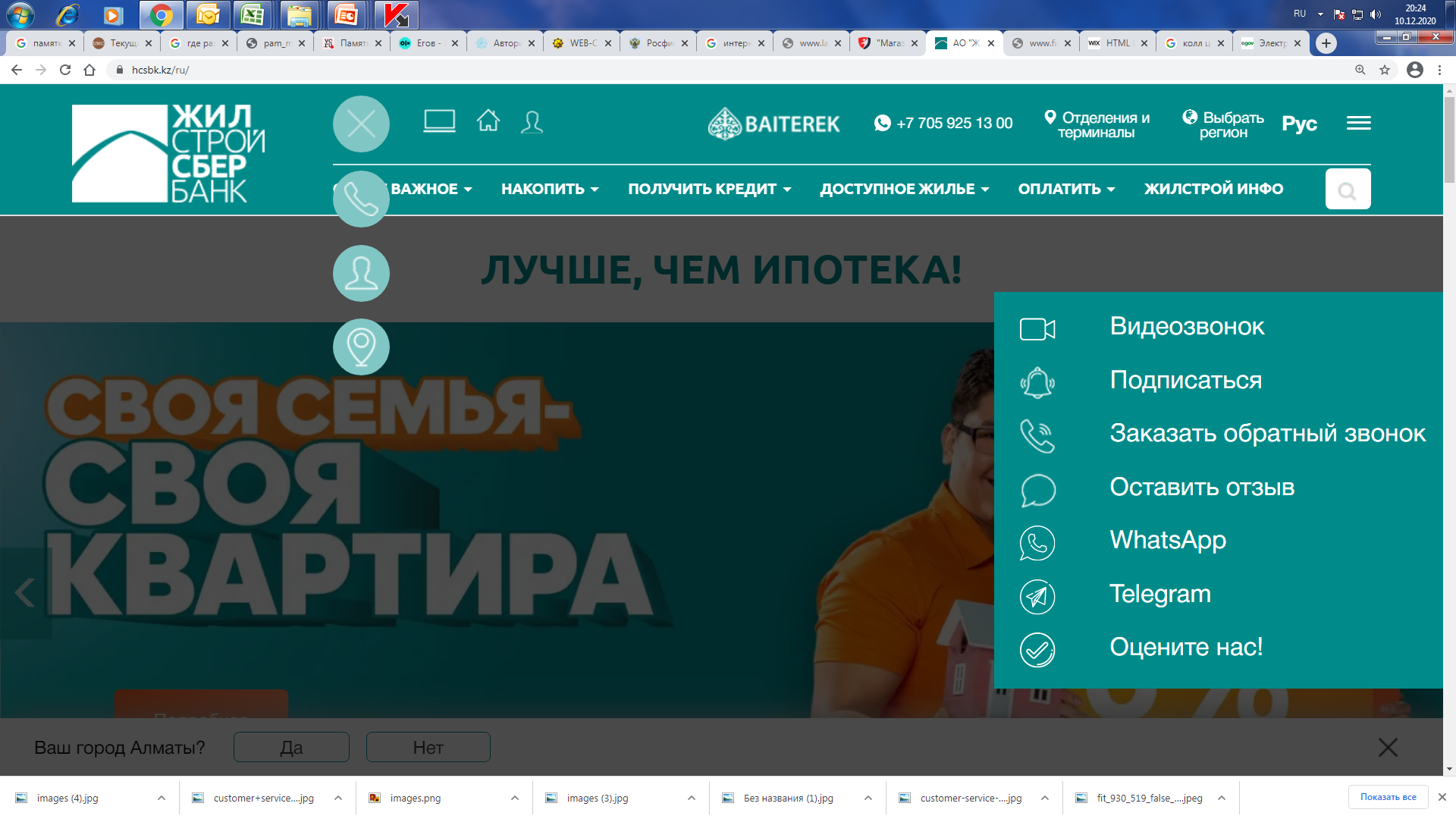 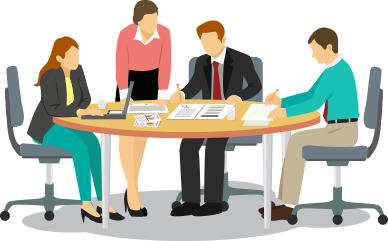 Мобильная версия
Встреча совета комплаенс
Внедрение «дистанционного мониторинга»
Посещаемость определенных  вложений 
перечень ФТ, ФРОМУ, особо рисковые  организации
Прохождение курсов СФМ и итоги тестирования
более 6 тыс. СФМ 
С постоянным увеличением
Наличие и оценка ПВК
По вопросу его соответствия
Заполнение форм ФМ-1
Взаимодействие с ГО
запросы, переписка
Критерии мониторинга:
за 2019г. – 
1,6 млн. сообщений
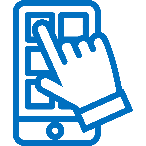 Организация внутреннего контроля в т.ч. идентификация клиентов и выгодоприобретателей
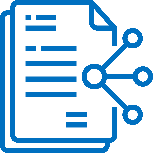 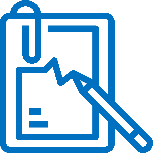 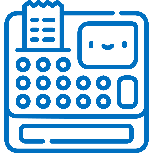 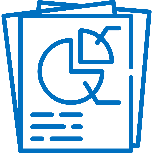 Работа с перечнем:
- по финансированию терроризма (ФТ);
по ФРОМУ;
особо рисковых организаций.
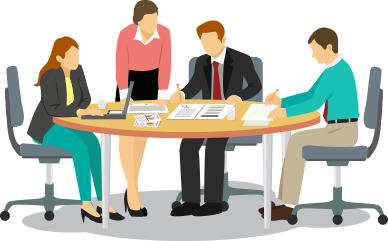 Соблюдение порядка фиксирования, хранения и представления информации об операциях, подлежащих финансовому мониторингу
Установление отдельных фактов не отправки или несвоевременной отправки, а так же некорректного заполнения формы ФМ-1
Дистанционный мониторинг
Определение оценки понимания СФМ требований Закона о ПОД/ФТ, путем заполнения вопросников
Результаты
Индексирование уровня соблюдения Закона СФМ
Предупреждение потенциальных нарушений в будущем
Информирование о результатах оценки для самостоятельного исправления СФМ
Выявление нарушений с последующим направлением уведомлений
Оценка эффективности работы Субъектов в сфере ОД/ФТ
Присуждения оценки каждому из СФМ
Единый онлайн контакт-центр
Обработка звонков
Обработка онлайн заявок
Информационный контент
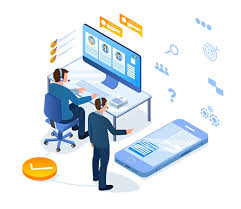 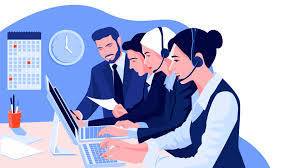 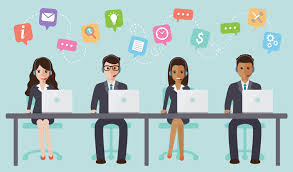 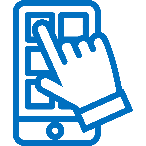 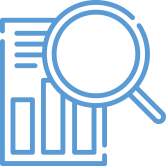 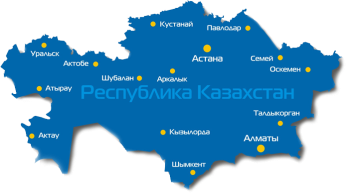 Заявка формируется на по единому шаблону, где определяется характер вопроса для своевременного реагирования
Взаимодействие с СФМ, посредством социальных сетей Теlegram, Instagram, 
Facebook, WhatsApp и т.д.
Бесплатный единый контакт-центр звонков по всему Казахстану, по вопросам ПОД/ФТ
Третий этап
Единый контакт-центр  по взаимодействию с СФМ
Фронт-офисы в городах   
Нур-Султан и Алматы
Онлайн сервис
Офлайн сервис
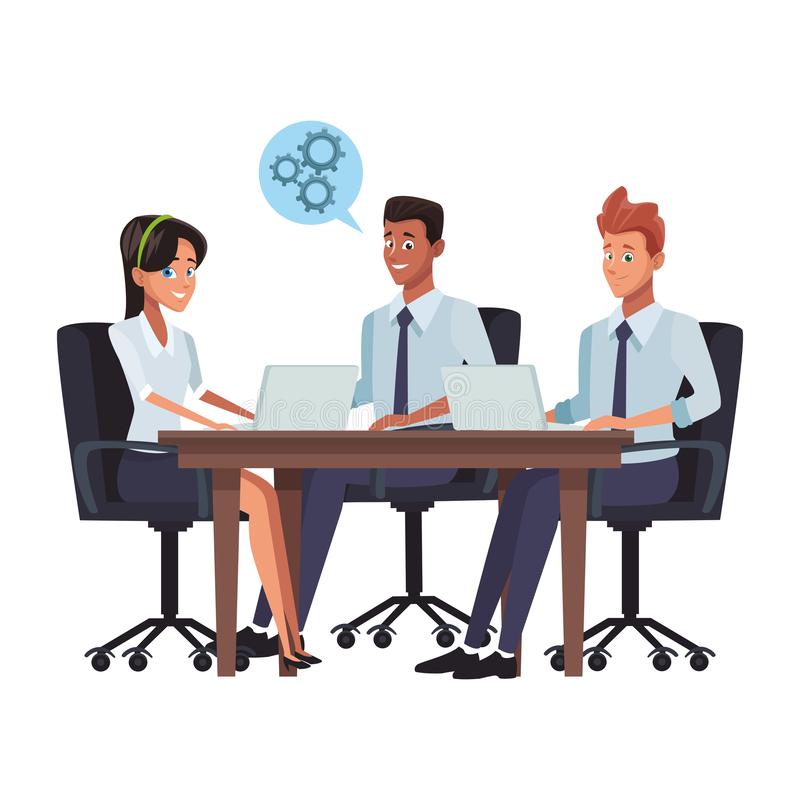 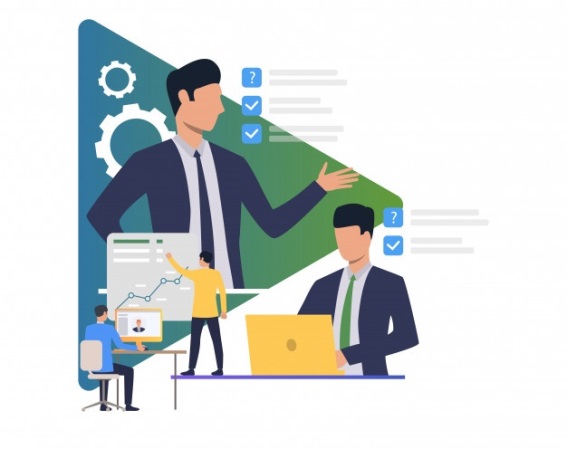 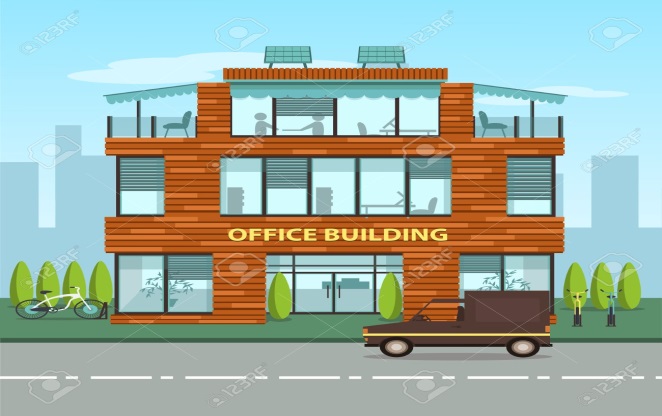 Сервис услуги Единого контакт-центра
Регистрация СФМ в системе Комитета (СДФО)
Разъяснение Закона о ПОД/ФТ
Техническая поддержка СФМ
Помощь СФМ в разработке ПВК
Заполнение форм ФМ-1
Контрольные функции Комитета
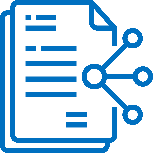 ,,,,,,,,
Нефин. Сектор -,,,,,,,
Фин. сектор – ,,,,,,,
СРО -,,,,,,,,
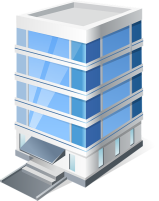 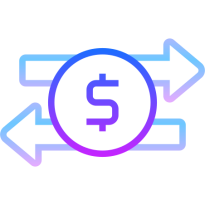 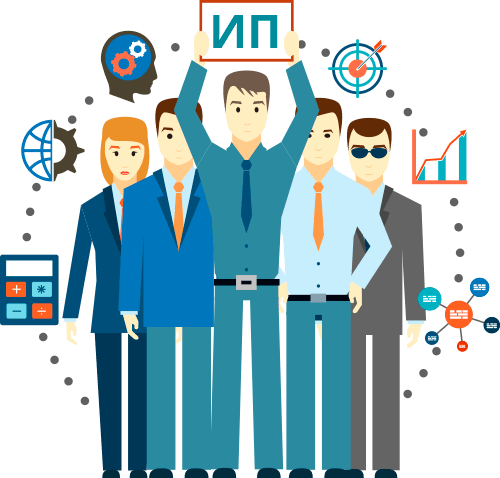 Платежные организации, МФО, ЕНПФ, Страховые организации
Нотариусы, адвокаты, аудиторские организации организаторы игорного бизнеса
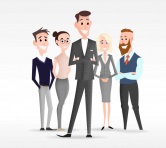 Риэлторы, лизинги, ювелиры, юристы, бухгалтеры
БВУ - ,,,,
Показатели:
частичный охват СФМ;
 низкий уровень грамотности СФМ;
 снижение качественной информации;
 частичное применение СУР;
 увеличение «грязных данных» в СДФО.
Риски
1
Пути решения
внести изменение  и дополнения в Закон РК «О ПОД/ФТ»;
усилить ответственность за нарушения требований ПОД/ФТ;
- законодательное определение государственного органа регулятора за СРО;
-увеличение штатной численности;
- повышение квалификации сотрудников;
-финансирование;
- повышение взаимодействия с государственными органами  и органами регуляторами.
2
Результаты
увеличение /улучшение:
охвата;
активности; 
Эффективности;
противодействия ОД/ФТ , теневой экономики, вывод капитала;
повышение качества направляемых сведений;
прохождение взаимной оценки
3